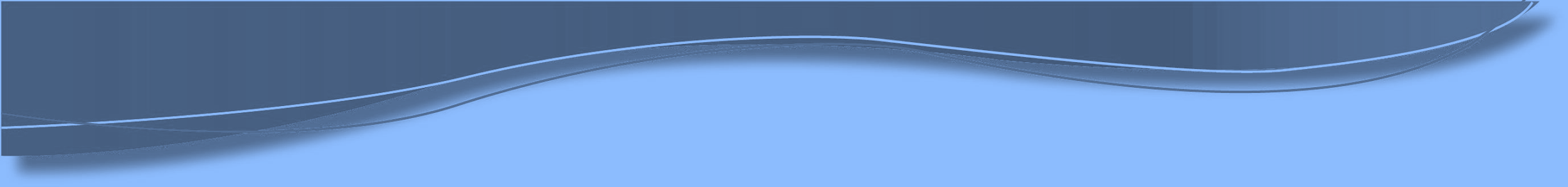 PRESENTATION DU CENTRE
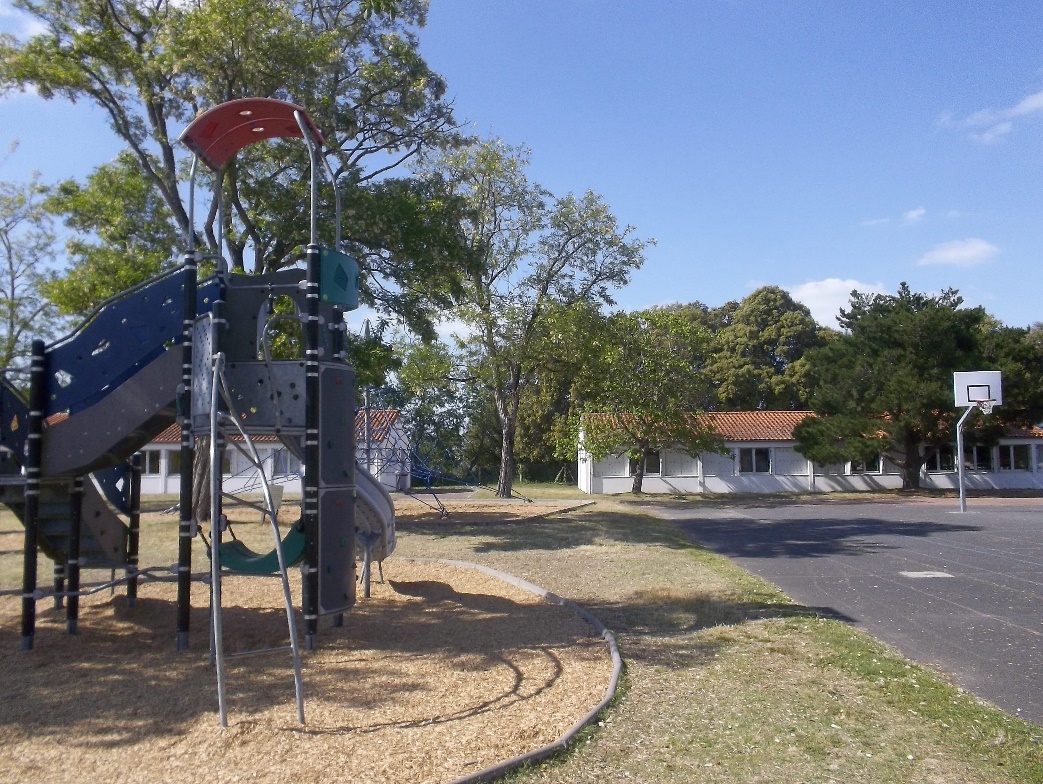 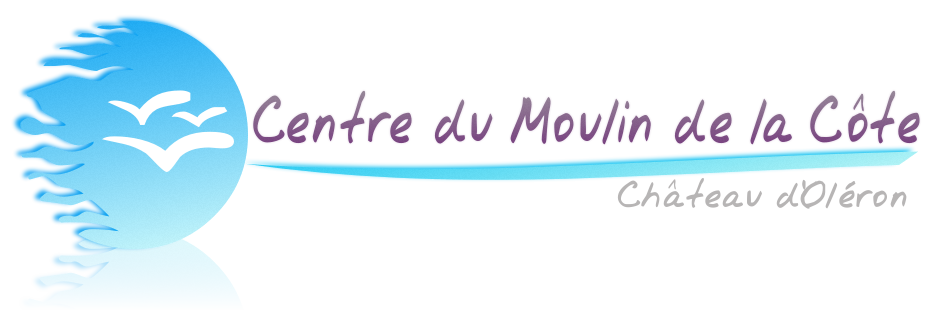 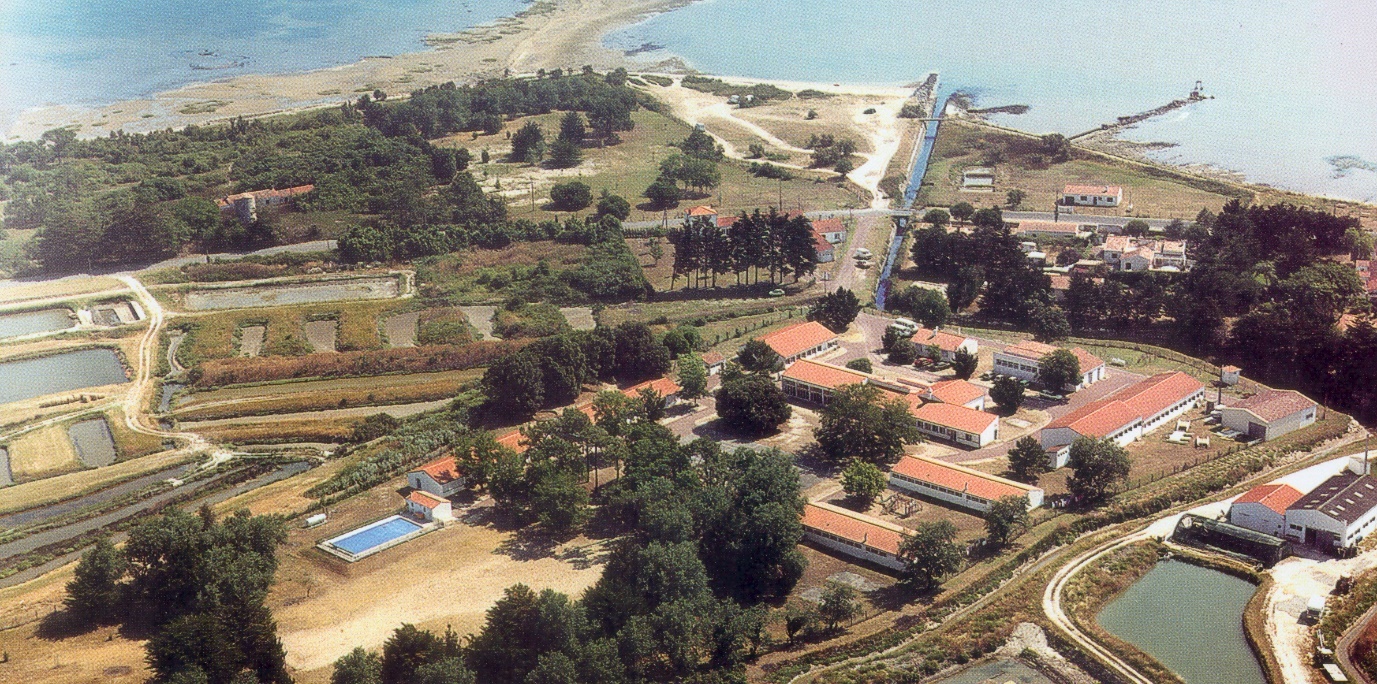 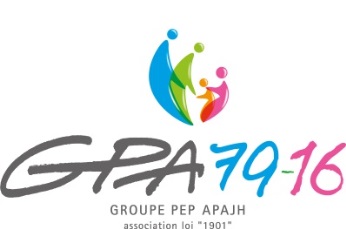 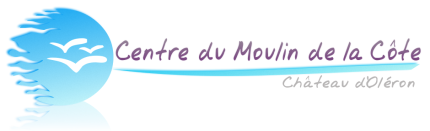 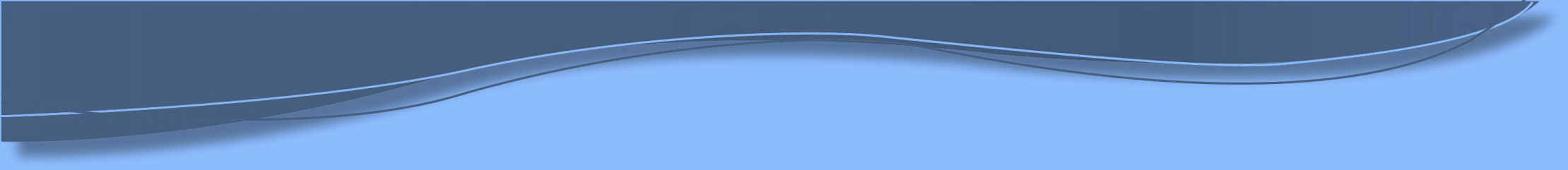 Situation géographique
Au sud-est de l’Ile d’Oléron, le centre du Moulin de la Côte vous accueille, sur un parc de 5 hectares à quelques mètres de l’océan.
Situé au cœur d’une zone ostréicole en bordure de la réserve Naturelle de Moëze Oléron, le centre est propice à la découverte du mode de vie et des paysages de la seconde île métropolitaine : Oléron la Lumineuse.
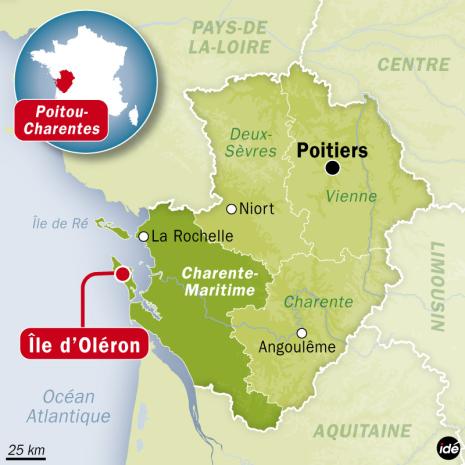 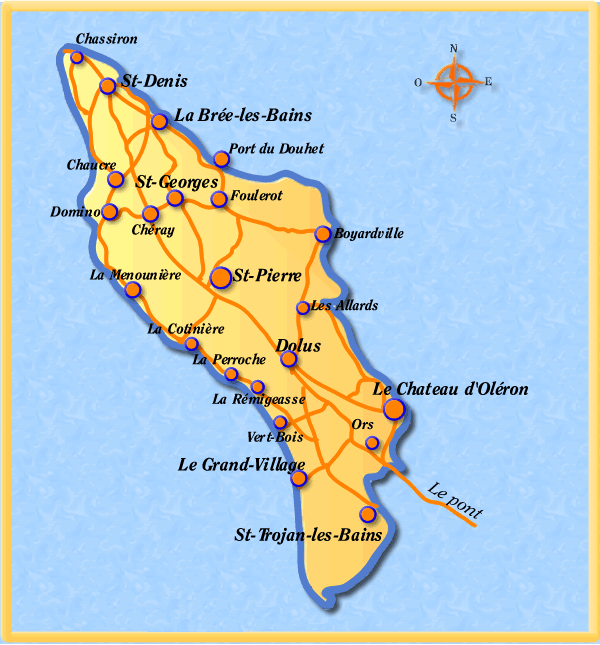 Voyage - Transport
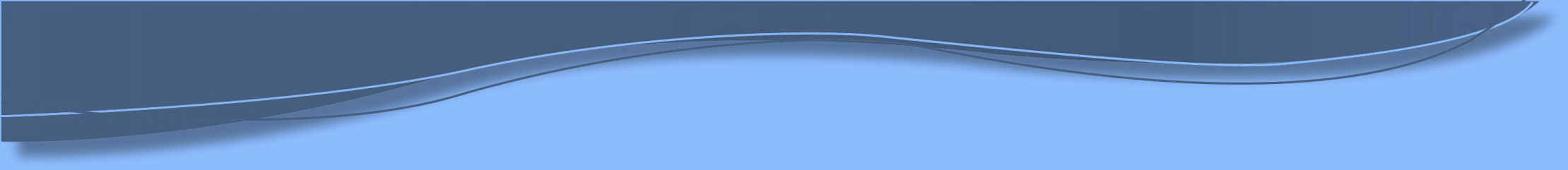 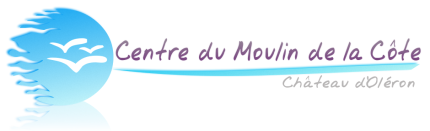 Plan du centre
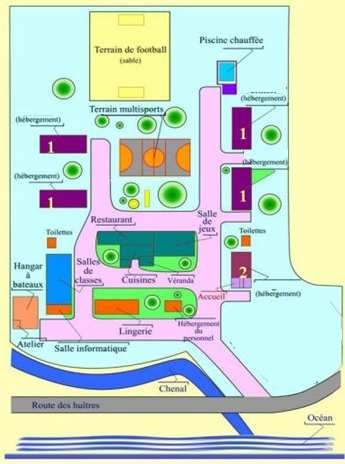 Sur la dune
A la plage
Dans le ciel
La lumineuse
Dans l’océan
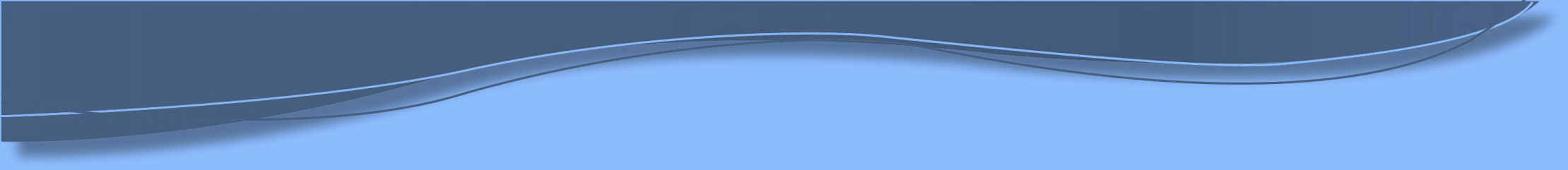 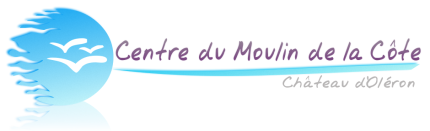 Hébergement
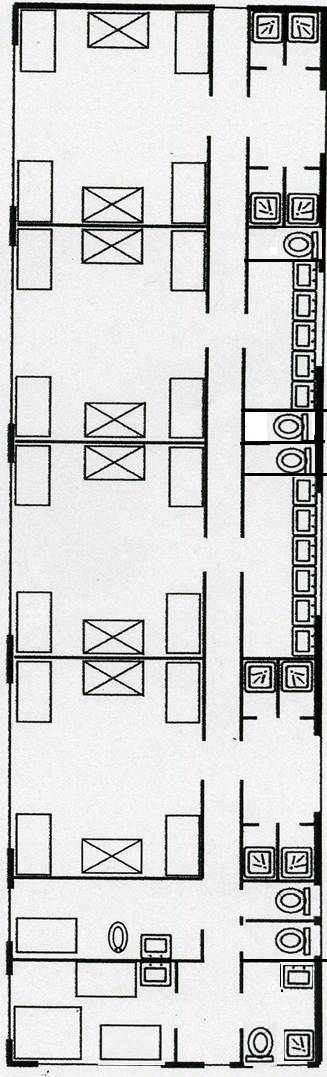 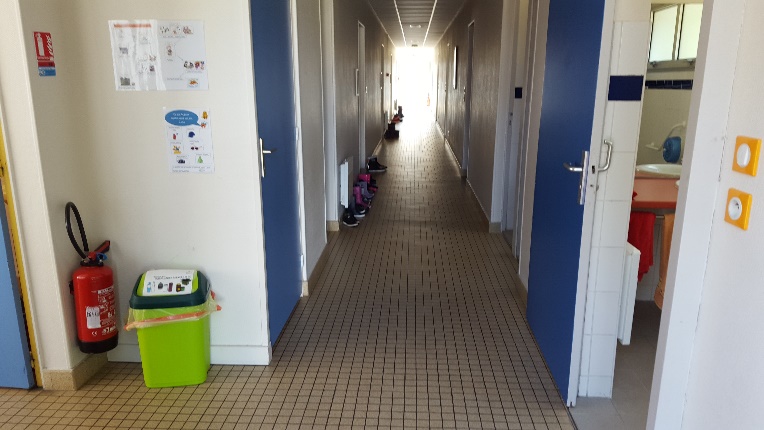 Les chambres et sanitaires
 
4 bâtiments d’hébergements avec chacun :
4 chambres d’enfants (8 places),                   soit 32 couchages enfants
2 chambres adultes (2 à 4 personnes)
Plusieurs sanitaires
Chaque bâtiments à un nom différent
La lumineuse
 A la plage
 Sur la dune
Dans le ciel 

→ Chaque chambre a son nom
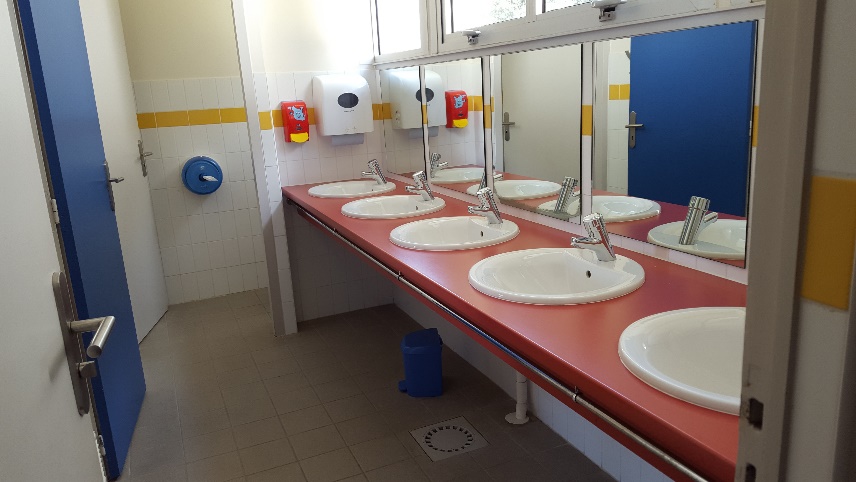 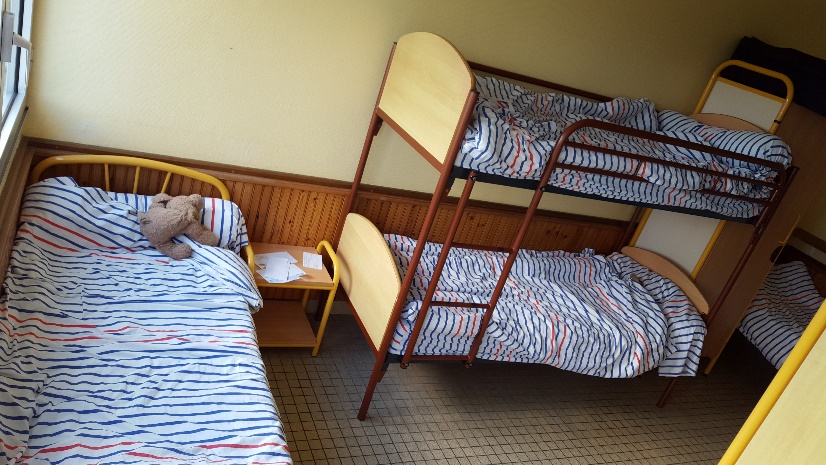 → Chaque enfant à une armoire pour ranger ses affaires
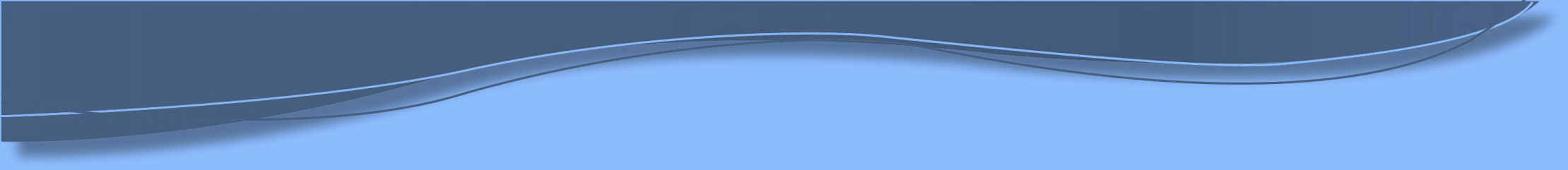 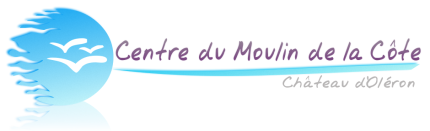 Hébergement
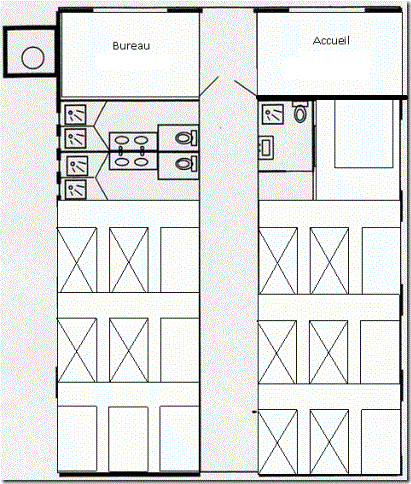 Les chambres et sanitaires

Un bâtiment « Dans l’océan »

→ Avec 5 chambres de 5 places
→ Deux chambres pour adultes (1 place et trois places)
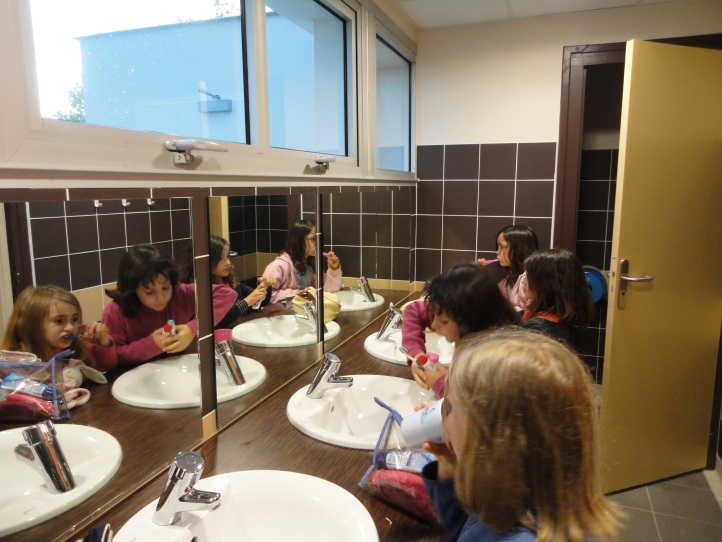 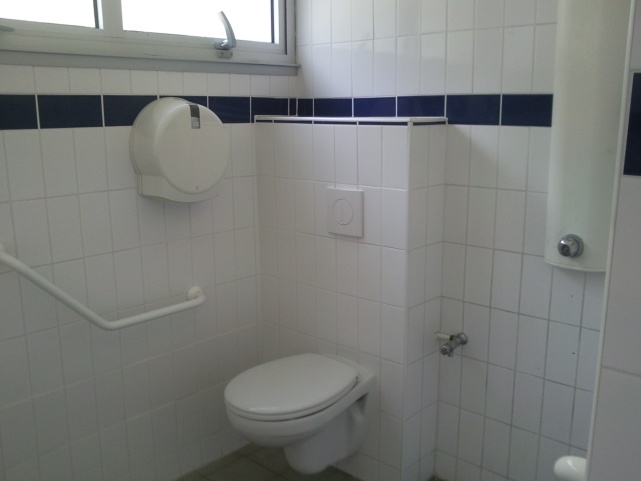 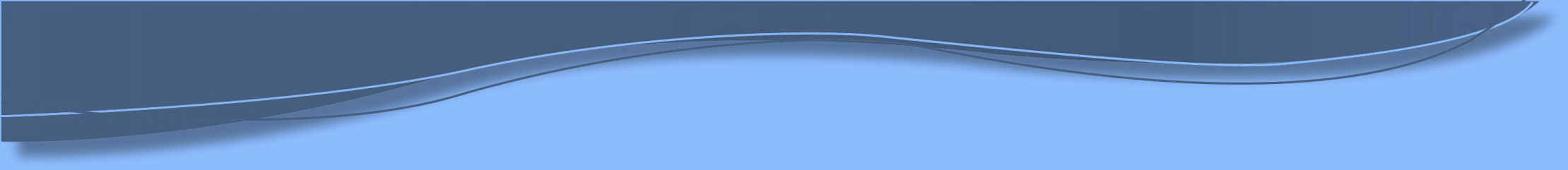 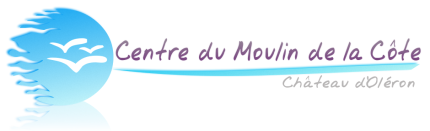 La restauration
Cinq salles de restaurant : chaque classe a son espace
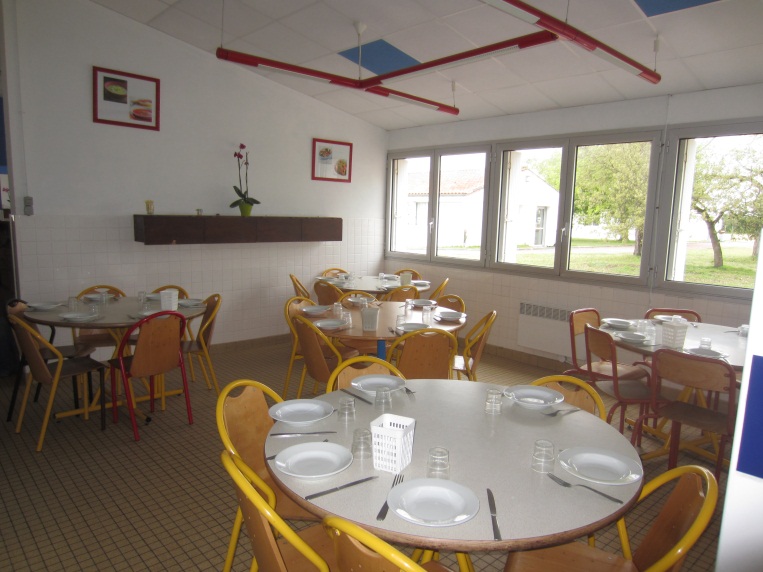 → Les repas sont équilibrés, respectent les régimes alimentaires    et sont confectionnés sur place par un cuisinier professionnel.
chaque jour un appel à la mer
Plateau de fruit de mer
Du poisson frais
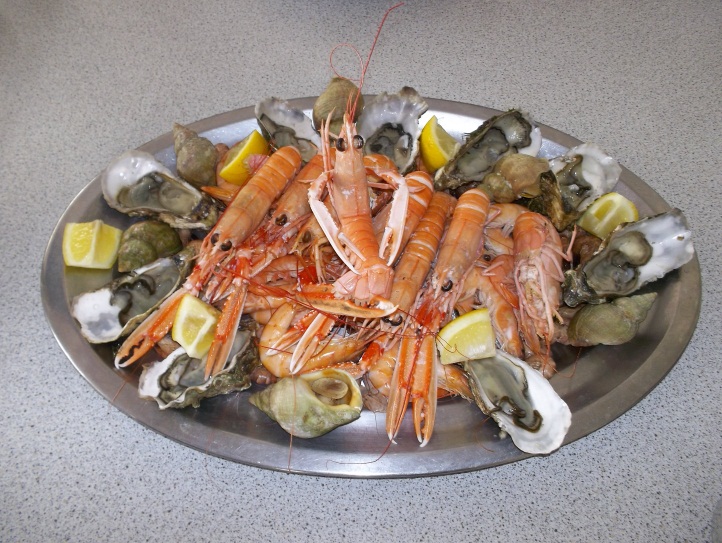 Le repas de bienvenue : Moules -Frites
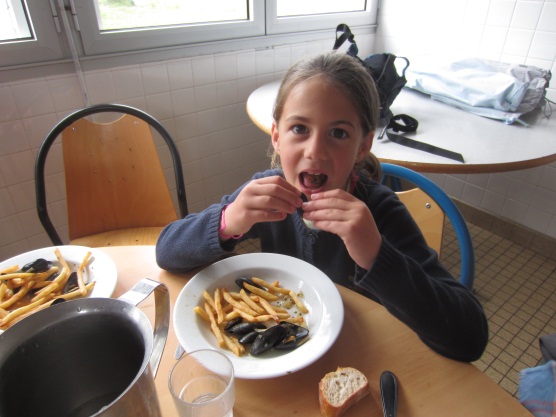 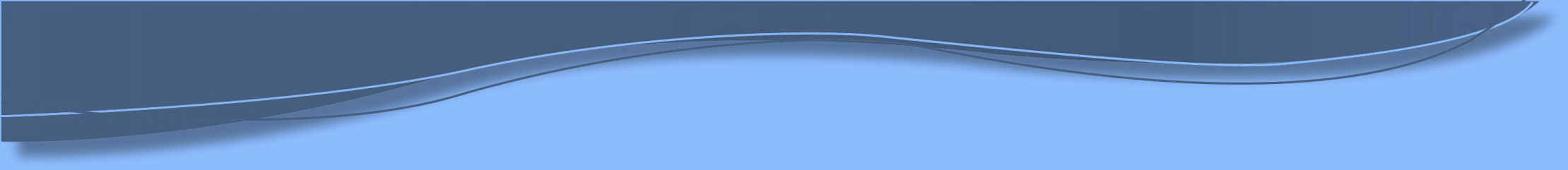 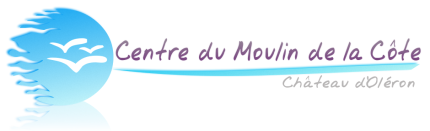 Les salles d’activités
Le centre dispose de 6 salles organisées en salle de classe ou d’activités

Ces salles sont équipées :
D’un tableau et de son petit matériel
Du matériel pédagogique collectif (quelques ciseaux, tubes de colles, crayons à papiers…)
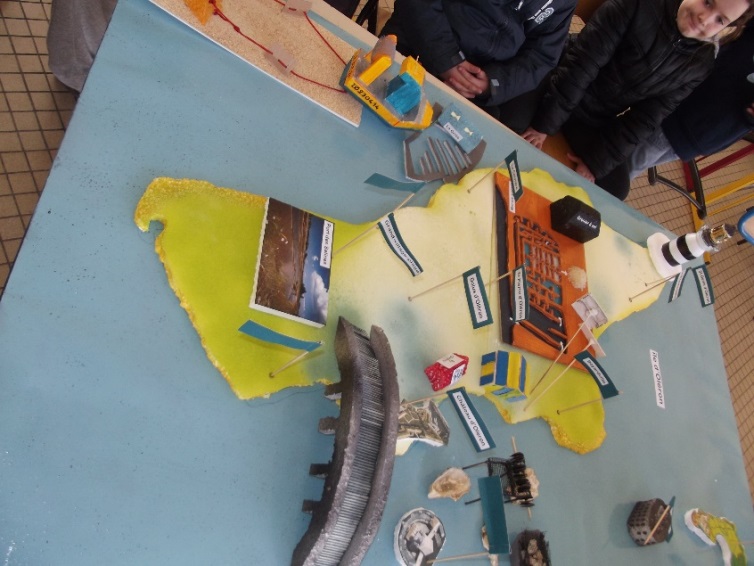 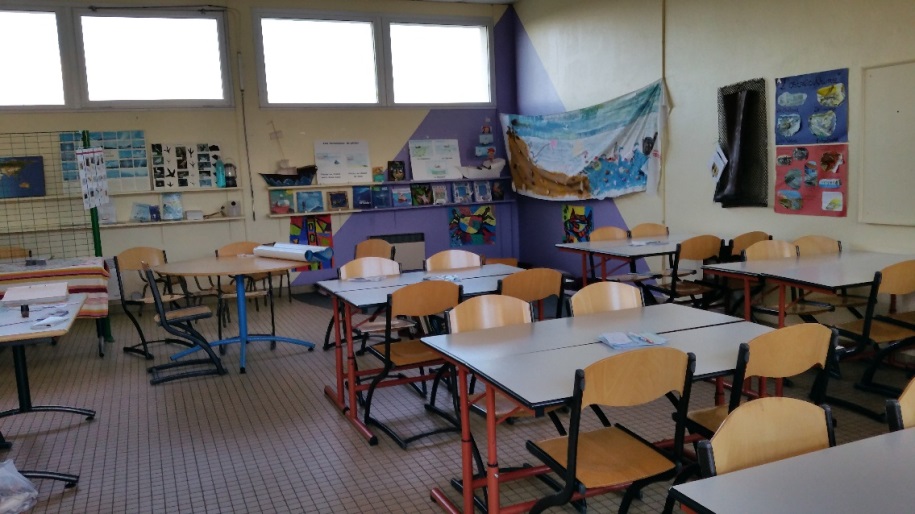 un coin lecture est aménagé dans chaque salle de classe
Des jeux de sociétés et un vidéo projecteur sont tenus à disposition
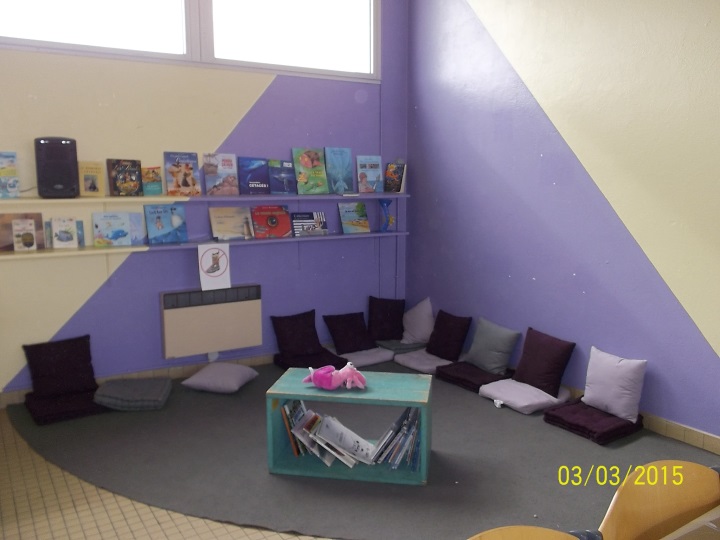 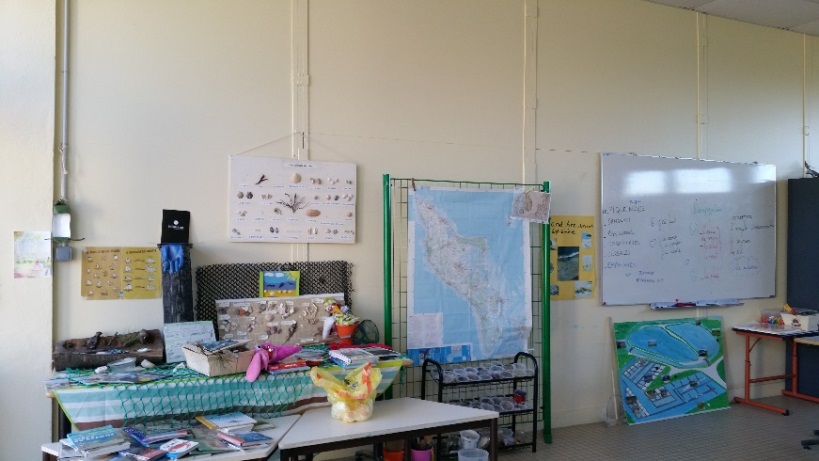 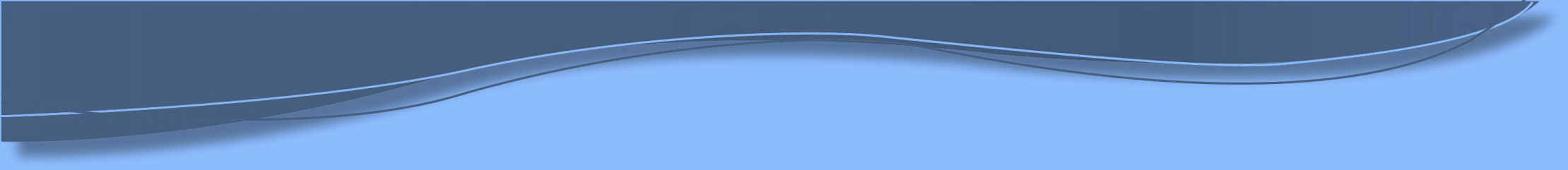 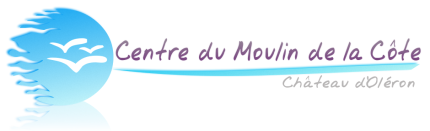 La salle polyvalente
Permet activités à l’intérieur
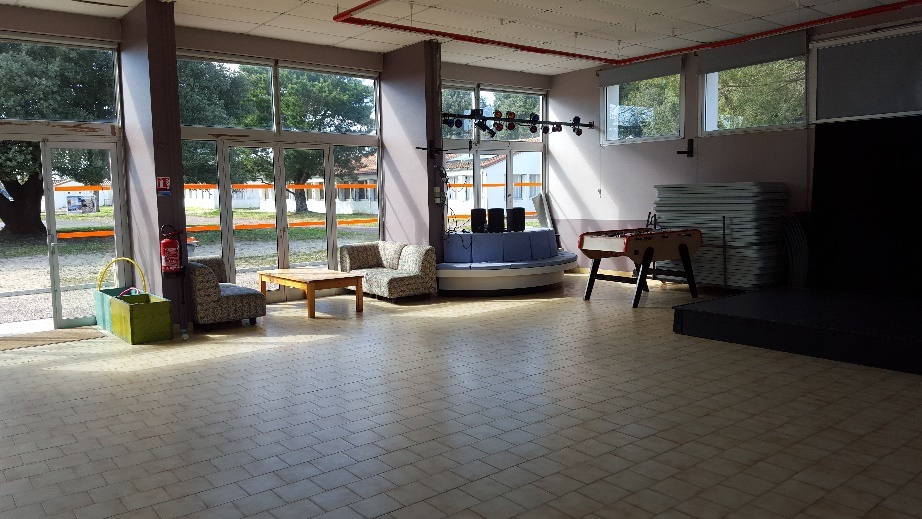 Équipée d’une sono et d’une scène
Salle polyvalente
Possède jeux type babyfoot
Idéale pour booms et veillées
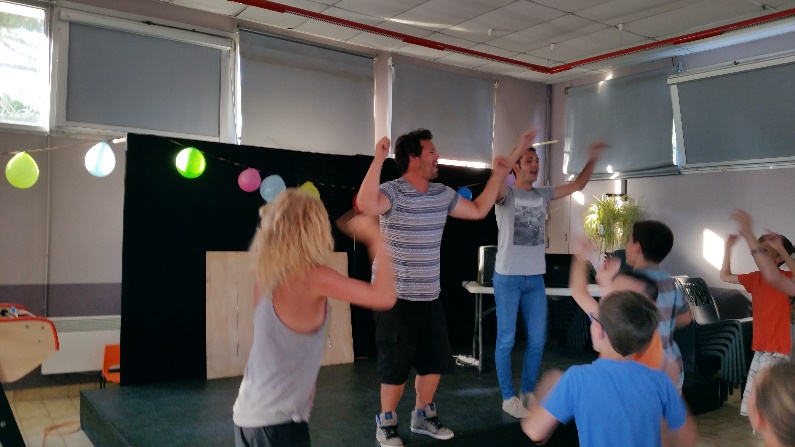 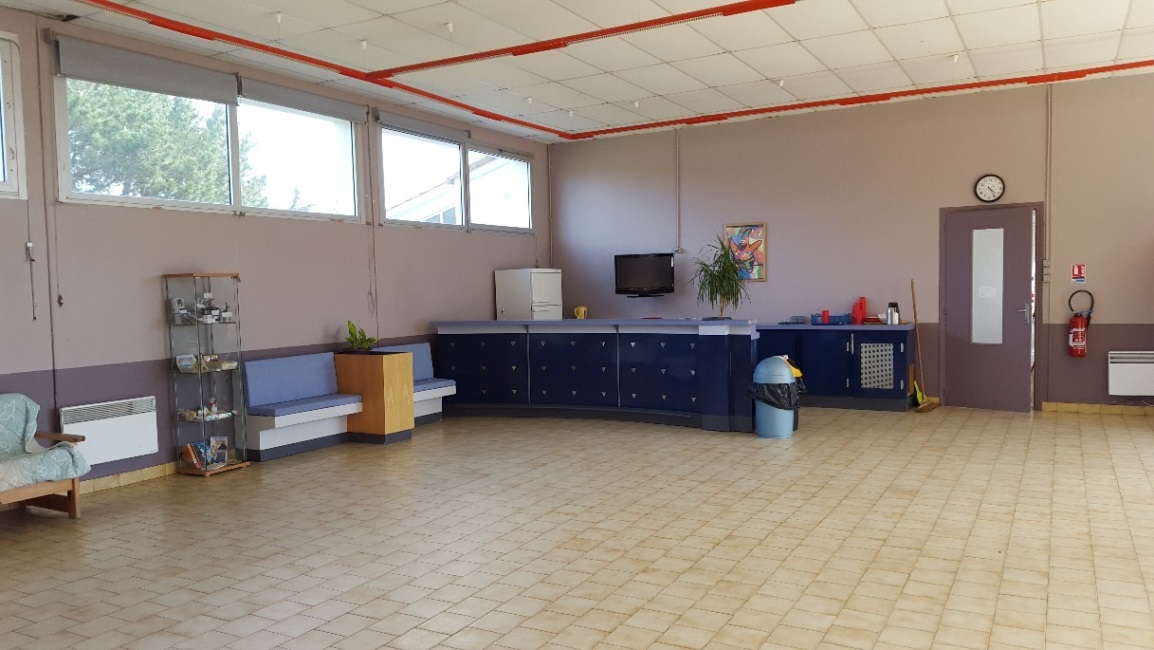 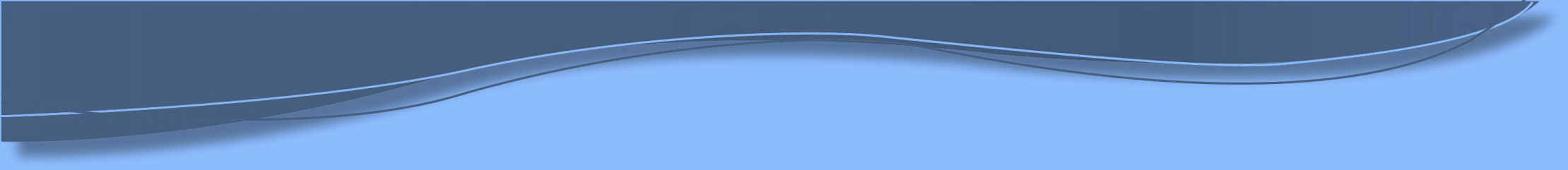 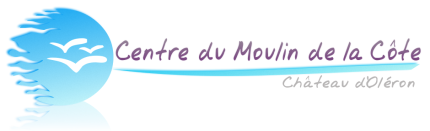 Les prestations extérieures
Des tables de ping pong
Pour un séjour en toute sécurité, le centre est entièrement clôturé         →Les entrées se font exclusivement par un portail fermé (digicode)
Pour un séjour au grand air, nous vous proposons
Un parc de 5 hectares
Un terrain de foot + de basket
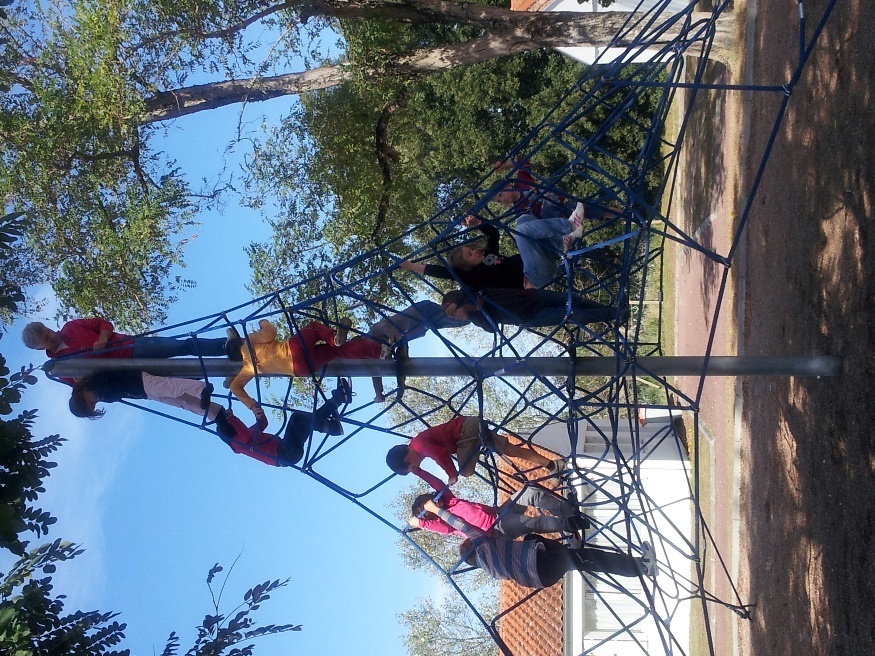 Une aire de jeux
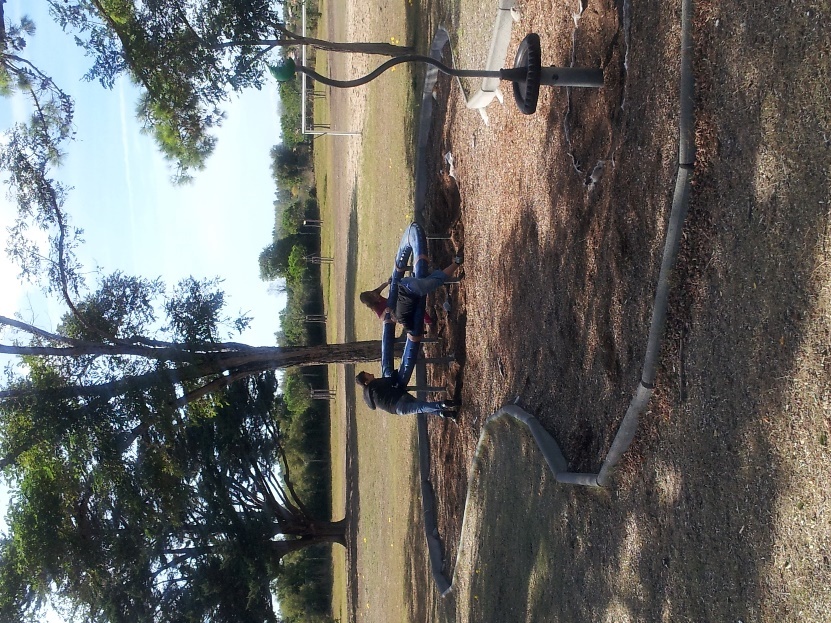 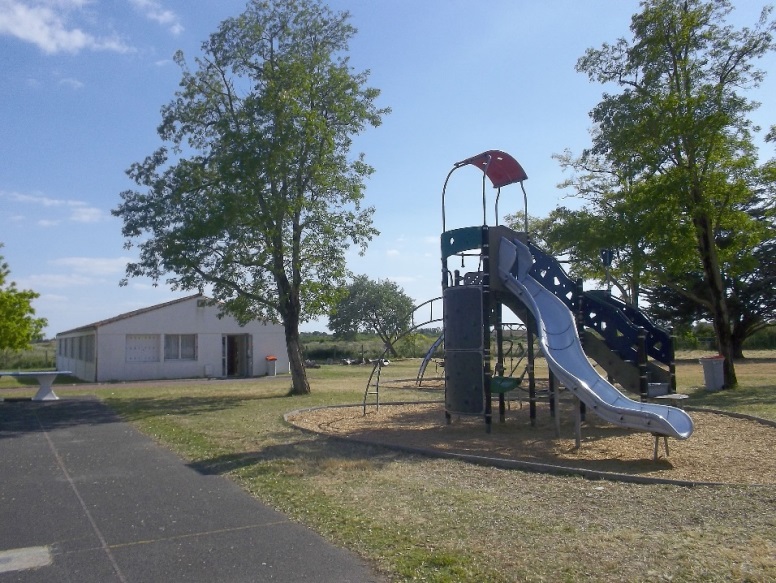 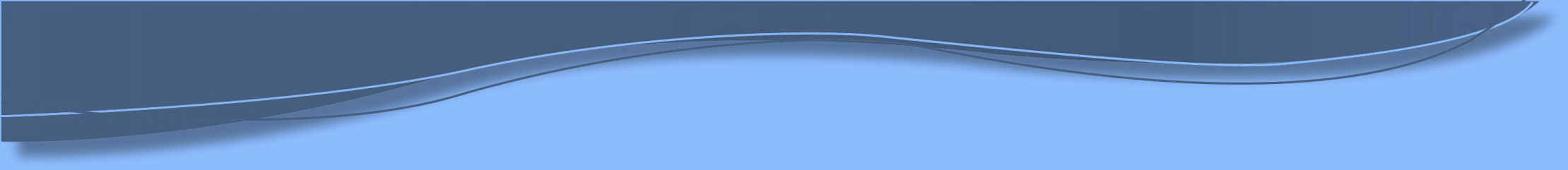 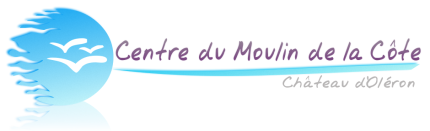 Les prestations extérieures
Une piscine chauffée de mai à septembre en fonction de la météo
Un chenal équipé d’un carrelet avec accès depuis le centre, pour le bonheur des pêcheurs
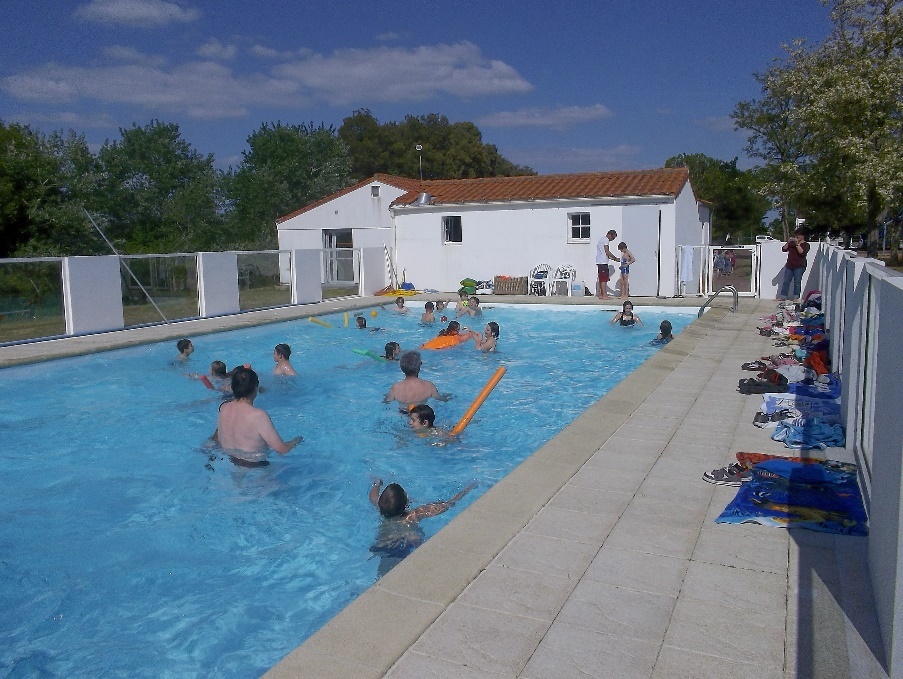 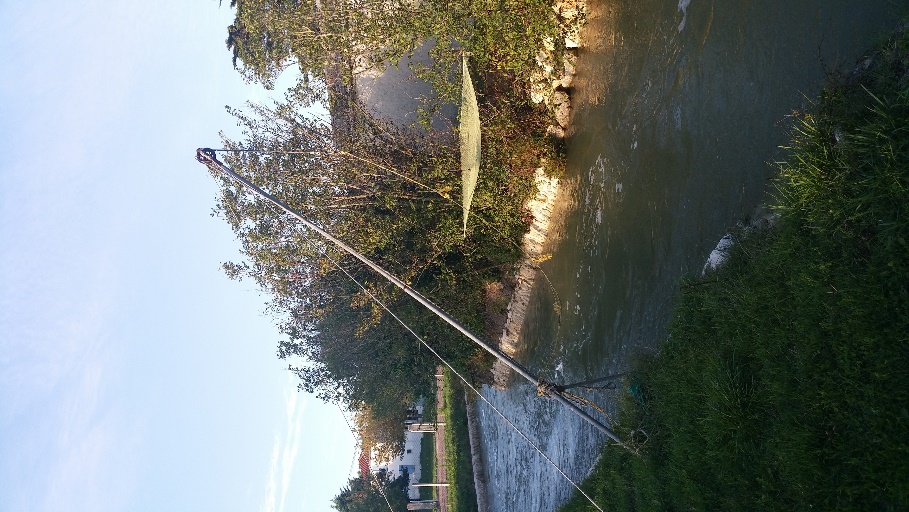 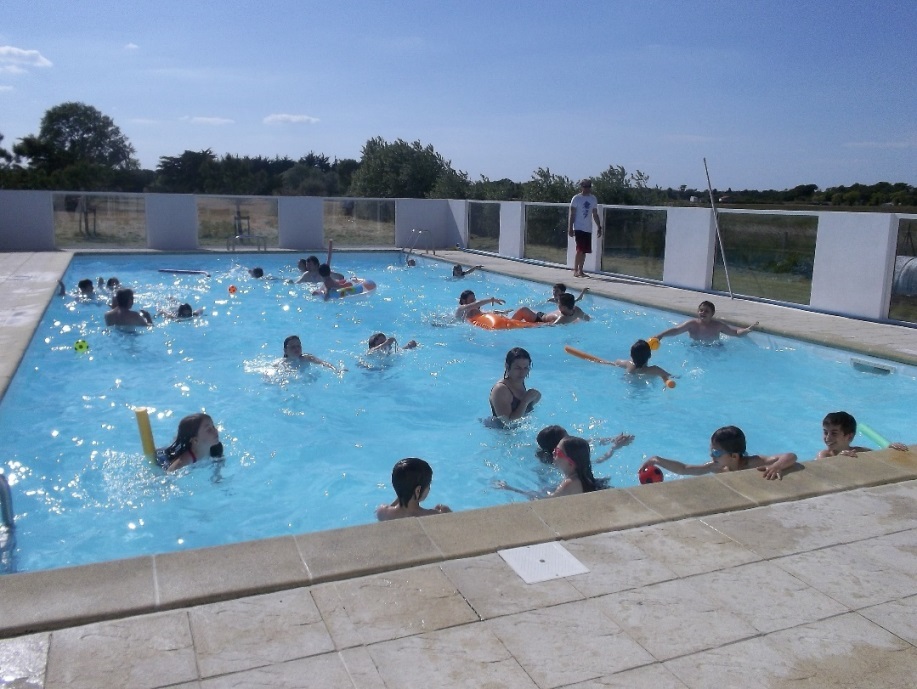 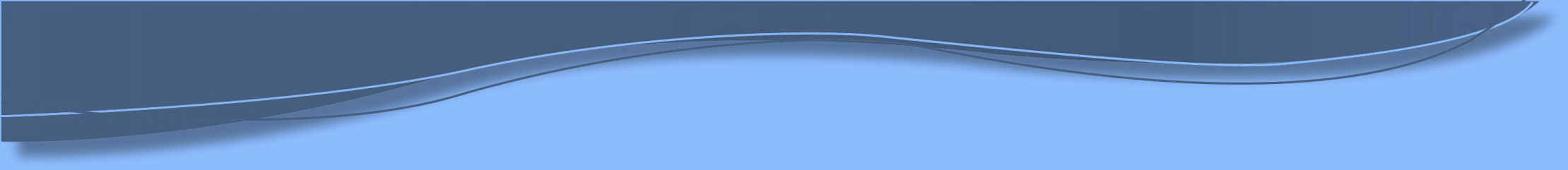 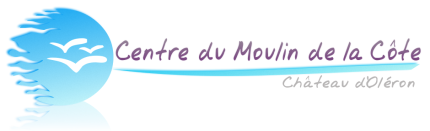 Découverte des métiers
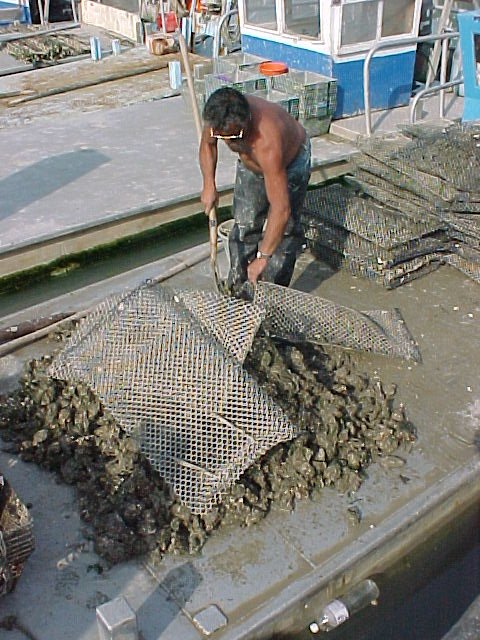 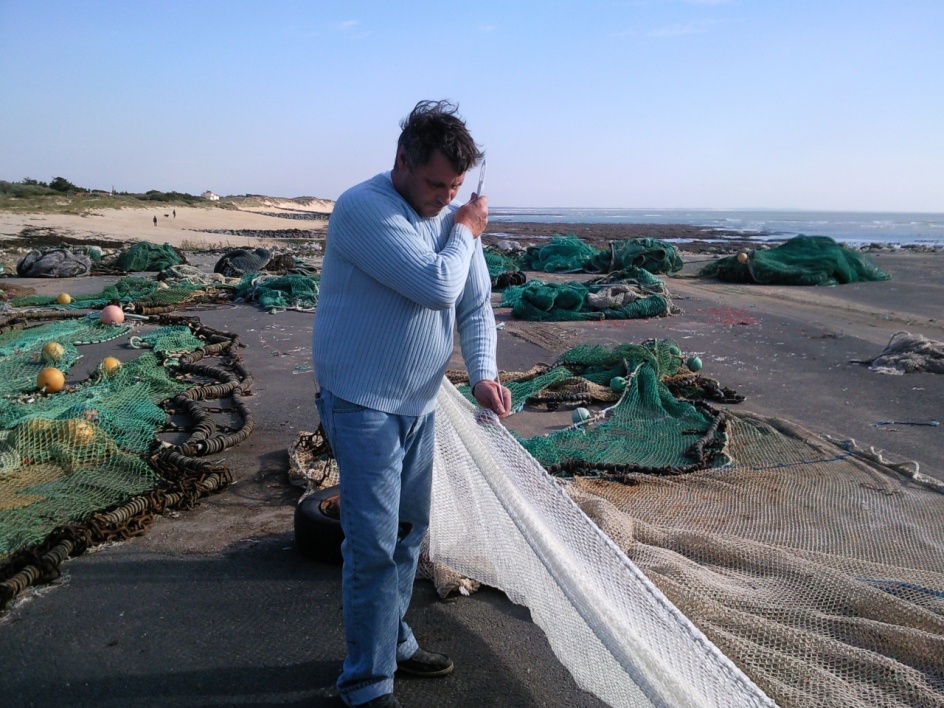 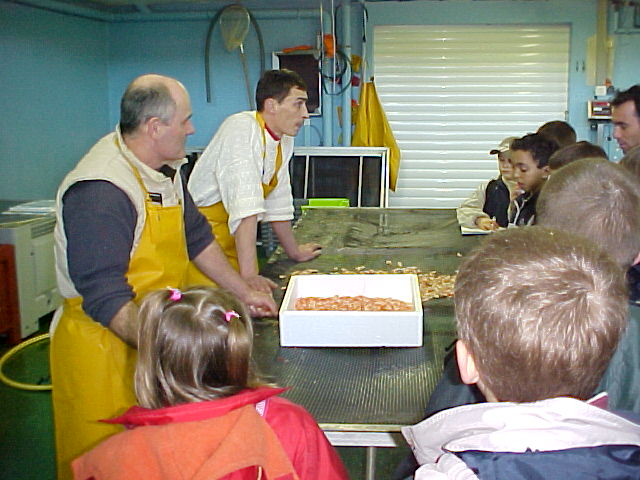 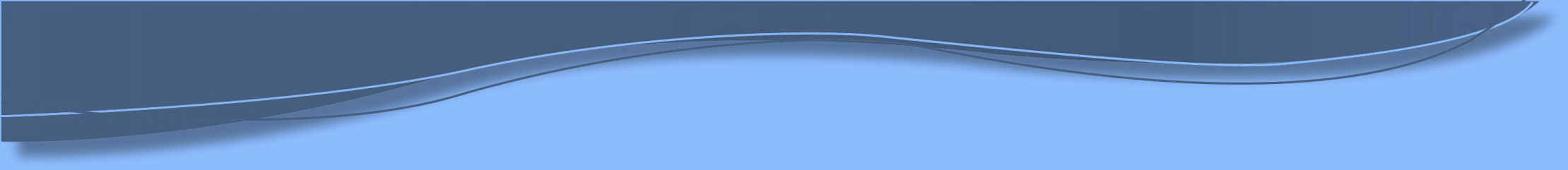 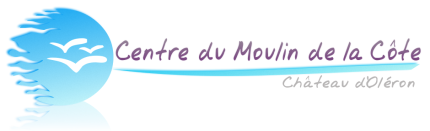 Renseignements généraux
L’équipe du centre
Personnel de direction : 
Aurélie Aubergeon, directrice : DESJEPS, licence science humaine (mention histoire) BAFD, BAFA, PSC1
Xavier Debay, directeur Adjoint : BAFD, BAFA, PSC1,

Personnel pédagogique :
Arnaud Leduc, référent pédagogique : BAFA
Anaïs Burel, animatrice, licence science humaine, mention sciences de l’éducation, BPJEPS
Tahiri Dieu, animatrice, BAFA, BTSA, PSC1
Aurélie Leruth, animatrice, licence science humaine (mention histoire), formation d’agent technique du littoral, PSC1
Sigrid Robinet, animatrice, BPJEPS, BAFA, PSC1
		
Personnel des services généraux :
Martine Ruch, chauffeur de bus, permis D
Doriane Decou, agent d’entretien
Fréderique You, agent entretien
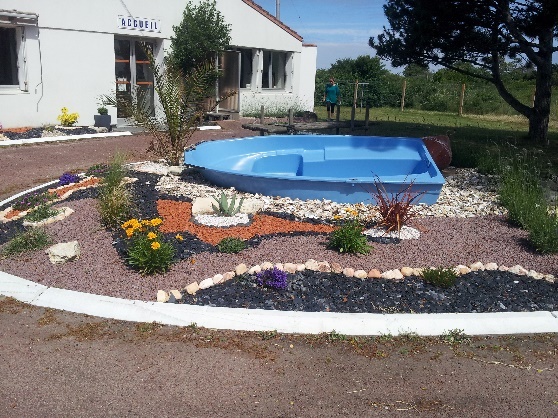 Coordonnées : centre du Moulin de la Côte, route des huitres, 17480 Le château d'Oléron
Tel : 05 46 47 62 80 ou  06 21 79 43 08
Courriel : moulindelacote@gpa7916.fr	
Page web : moulindelacote.fr				

Assurance  : MAIF	
N° Agrément Jeunesse et Sport : 170930001	
N° Agrément E.N. : inscrit au répertoire des centre agrées par l’inspection académique de Charente-Maritime	
Dernier avis de la commission de sécurité : 	27/05/14

Médecin : cabinet médical à 4km au château d’Oléron du centre
Hôpital : Rochefort à 30 km du centre
Renseignements administratifs
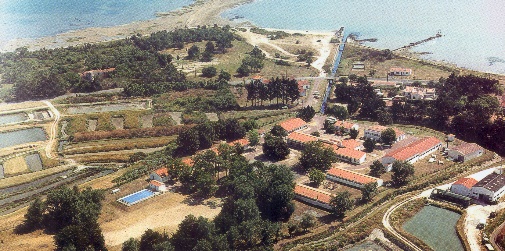